Febre Amarela
Grupo G – Estágio em Medicina Interna II 
Alan Moreira
Álvaro Lemos
Ligia Romão
Características gerais
Doença infecciosa febril aguda.

Agente etiológico: arbovírus do gênero Flavivirus (família Flaviviridae).

Ciclo silvestre e ciclo urbano.

Transmissão: ciclo urbano por mosquitos fêmeas Aedes aegypti infectados e ciclo silvestre por mosquitos do gênero Haemagogos e Sabethes.
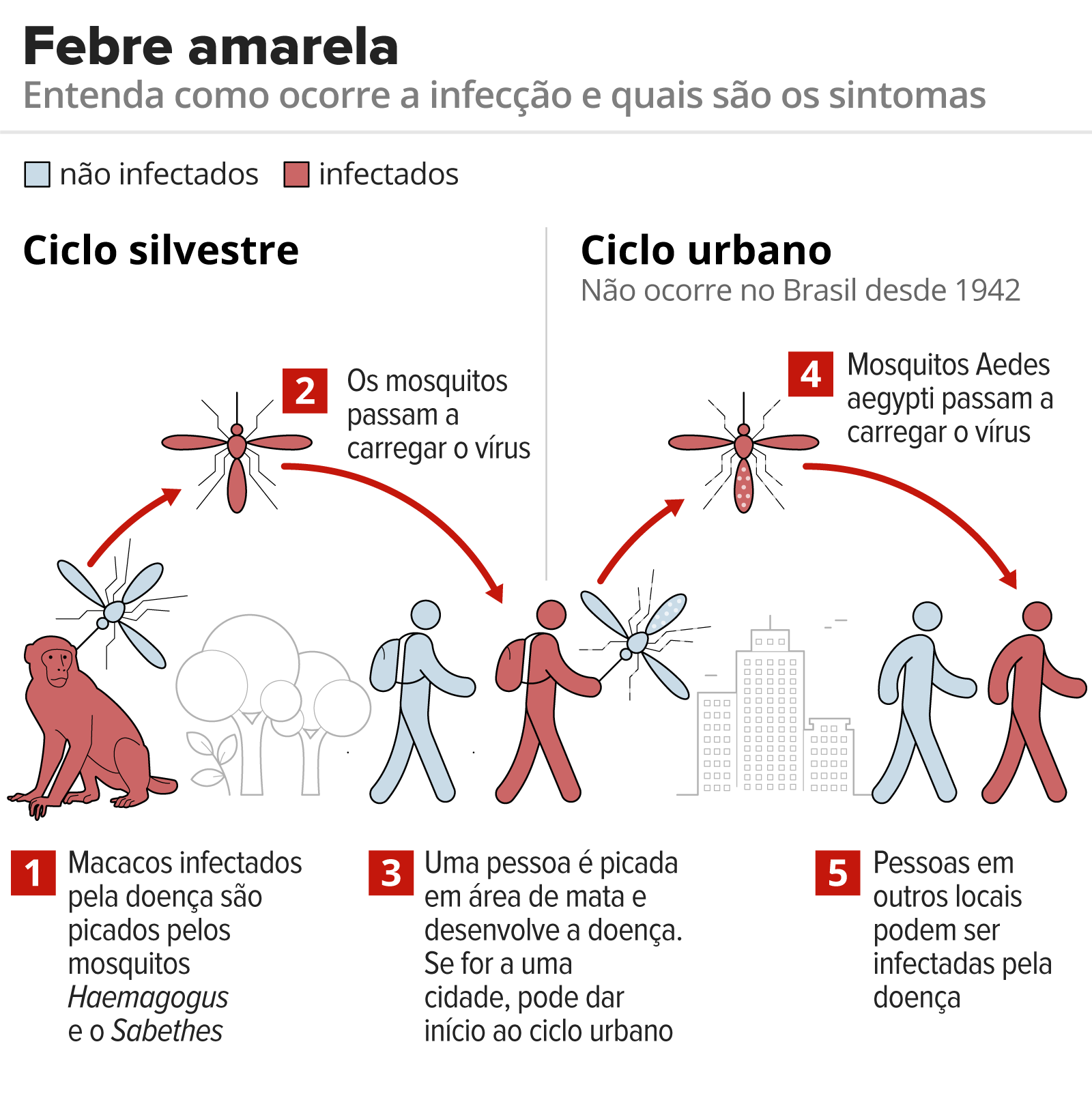 Epidemiologia
Ciclo silvestre é endêmico em regiões tropicais da África e América.
Surtos com intervalo de tempo irregulares entre as mesmas (3 a 7 anos).
Casos precedidos por epizootias em primatas não humanos.
Epidemiologia
Nas últimas duas décadas observou-se expansão da circulação viral no sentido leste e sul do Brasil.
Aumento das áreas de recomendação para vacina.
2017 ocorreu o maior surto desde 1980.
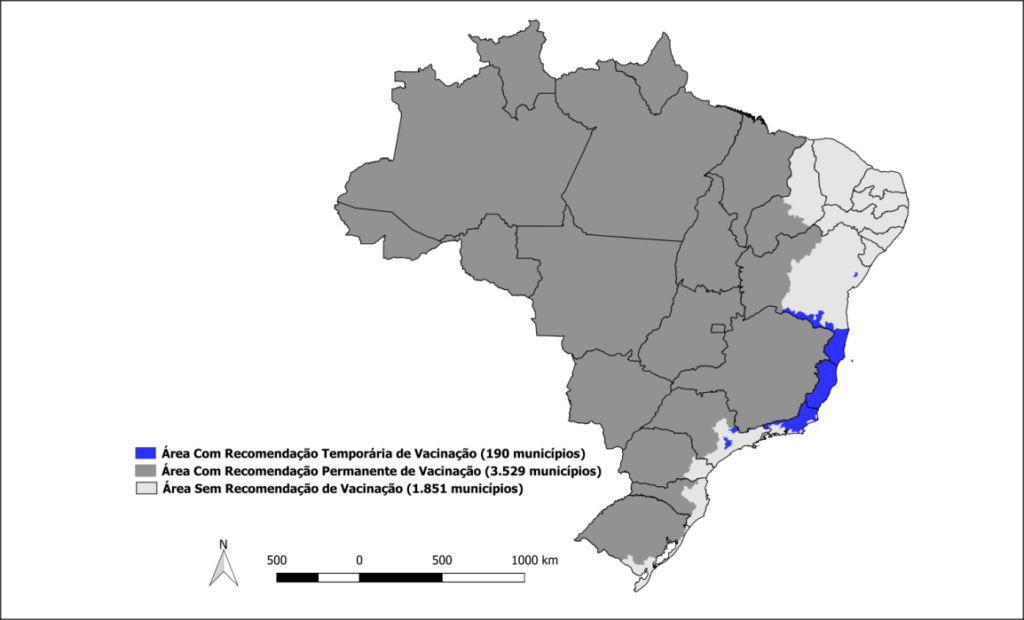 Quadro clínico
Período de incubação: 3 a 6 dias, podendo se estender até 15 dias.
Apresentação bifásica (período de infecção e período toxêmico).

Período de infecção (prodrômico): cerca de 3 dias 
 Sintomas inespecíficos: febre, cefaleia, mialgias, prostração, náuseas e vômitos.

Remissão: declínio da febre e de outros sintomas (dura horas até no máximo 2 dias)
Quadro clínico
Período toxêmico:

 15-25% dos casos, com 20-50% de óbitos

 Reaparece febre.

 Insuficiência hepatorrenal: icterícia, oligúria/anúria, albuminúria.

 Manifestações hemorrágicas: gengivorragia, epistaxe, otorragia, hematêmese, melena, hematúria.
Quadro clínico
Pode evoluir com rebaixamento do nível de consciência, coma e morte.
 Pulso lento, mesmo com temperatura elevada (dissociação pulso-temperatura): sinal de Faget.

Maioria dos pacientes evolui para convalescença e cura, não ocorrendo forma grave.

Quadros fulminantes (morte em até 72h) podem ocorrer, normalmente por CIVD.
Diagnóstico laboratorial
Pode ser feito por diferentes maneiras:
Pesquisa de anticorpos IgM (ELISA)
Isolamento viral em cultura de células
Detecção do genoma viral (PCR)
Detecção do antígeno viral (imuno-histoquimica) de amostras teciduais (principalmente do fígado)
Exame histopatológico do fígado (necrópsia)
Exames complementares
Bilirrubinas
Aminotransferases
Ureia e creatinina
Hemograma


Auxiliam tanto no diagnóstico diferencial quanto na avaliação do acometimento dos diversos orgãos, orientando assim a conduta terapêutica.
Diagnóstico Diferencial
As formas leves e moderadas são de difíceis diagnóstico. Podem ser confundidas com infecções de vias aéres e abdominais.

Já nas formas mais graves deve ser feito o diferencial com leptospirose, febre maculosa, febre hemorrágica da dengue, hantavirose, malária...
Diagnóstico Diferencial
Principais (síndromes febris):
Dengue (dor retro-orbitária, mialgia, artralgia, exantema)
Influenza e SRAG (sintomas respiratórios, dispneia importante, epidemiologia clima frio)
Hantavirose (insuficiência respiratória aguda, com presença de situação de risco)
Diagnóstico Diferencial
Meningocócicas (sintomas neurológicos, irritação meníngea, exantema eritematoso e petequial, sinais de choque)
Leptospirose (antecedente epidemiológico compatível, sufusão conjuntival)
Febre maculosa (picada de carrapatos ou área de infestação de carrapatos)
Tratamento
Não há uma terapia específica
Oferecer medidas de suporte 
		- reposição hídrica
		- suporte hemodinâmico
Hemodiálise em casos de disfunção renal
Suporte nutricional específico – disfunção hepática
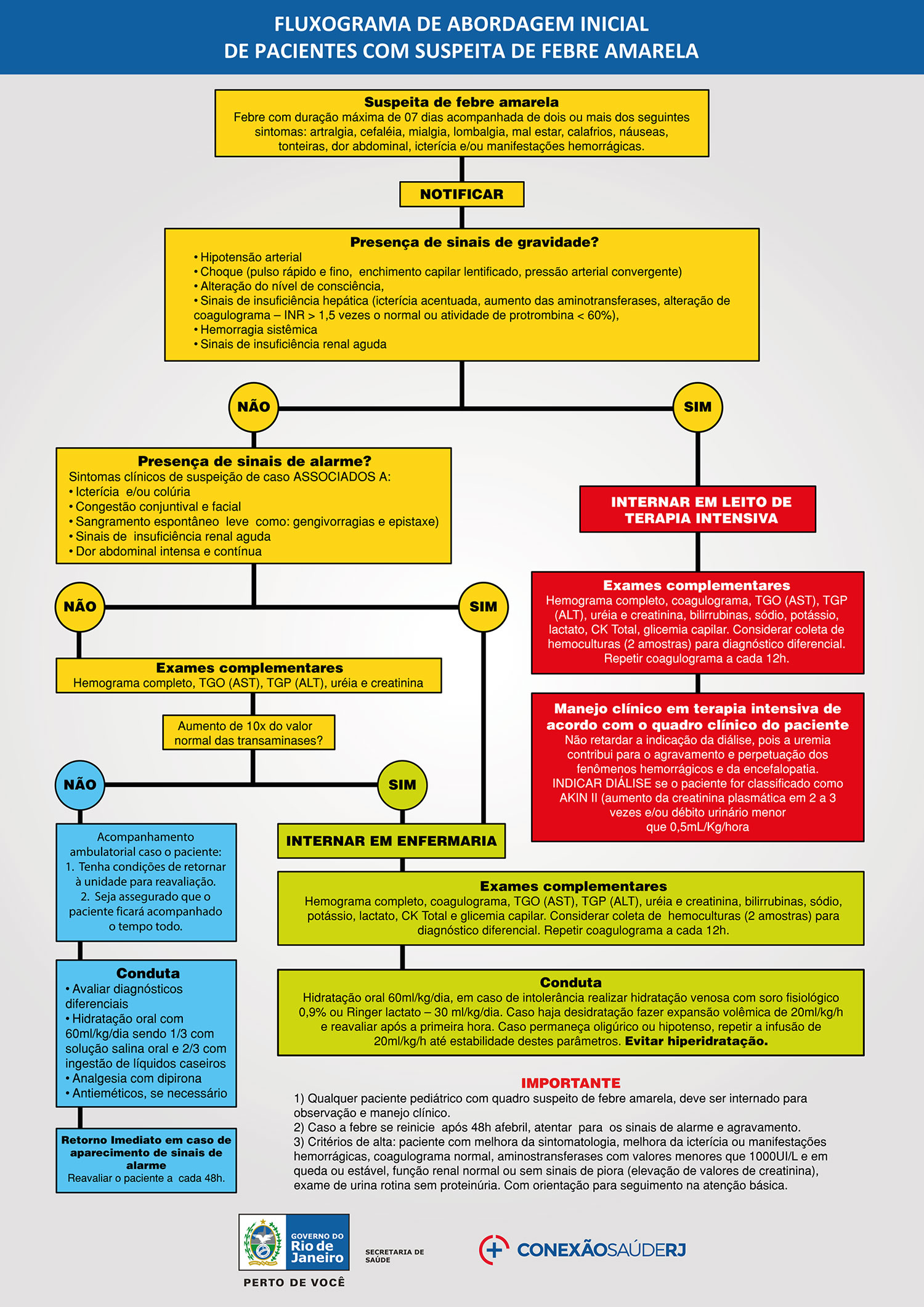 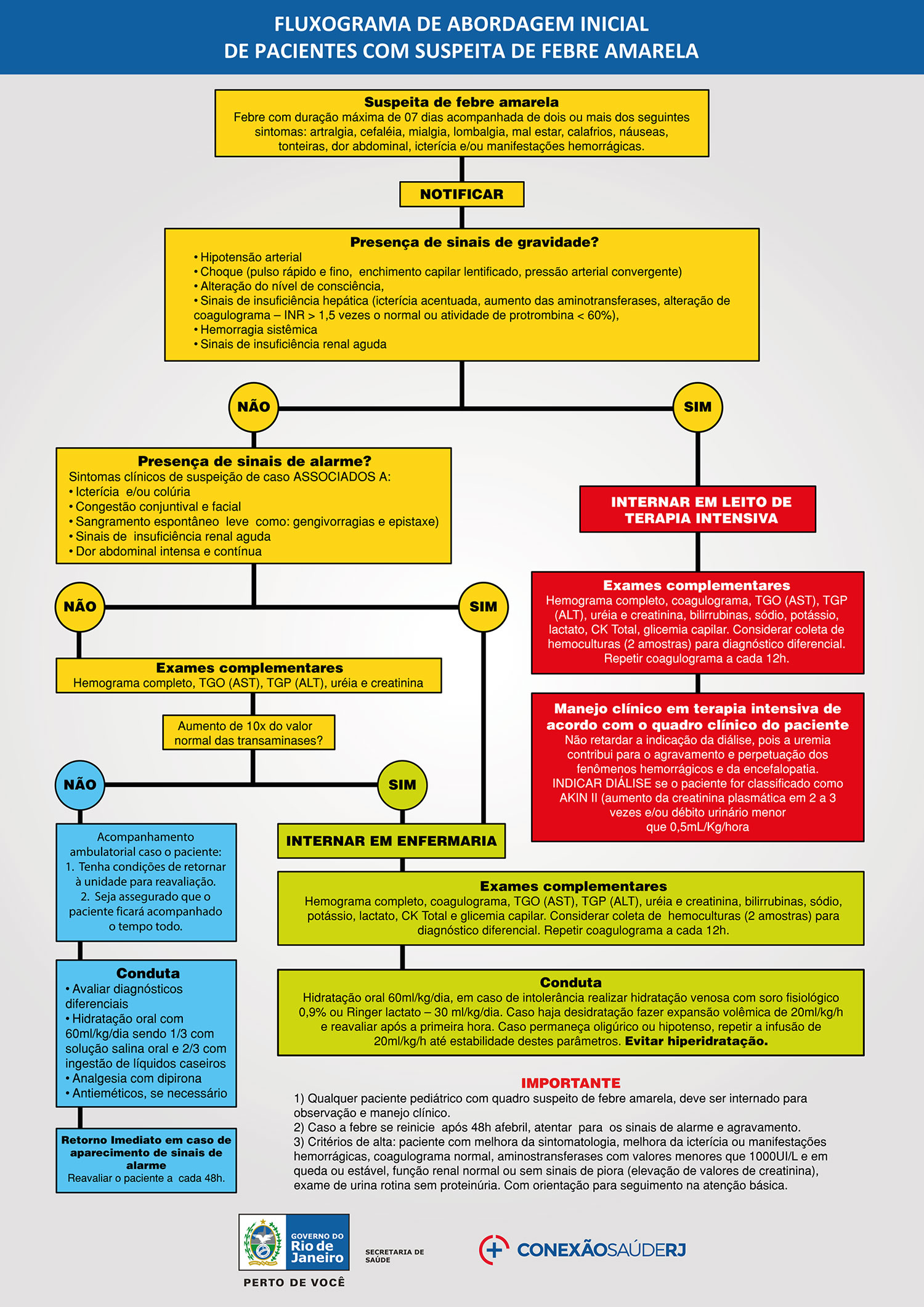 Prevenção e controle
Notificação compulsória
Vacinação
	- Vírus vivos atenuados
	- No Brasil  subcepa 17DD 
	- Altamente imunogênica
	- Bem tolerada e raramente associada a eventos adversos
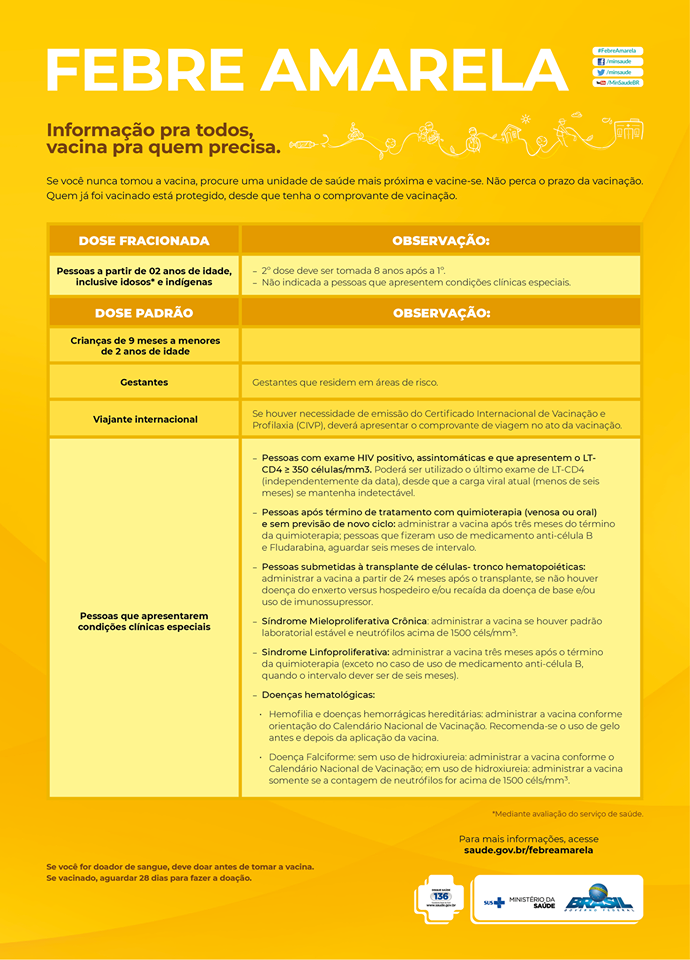 Vacinação Febre Amarela
Indicação: em áreas endêmicas, de transição e de risco
	- Estados da região Norte e Centro-Oeste- Minas Gerais e Maranhão- Alguns municípios do PI, BA, PR, SP, SC, RS
	Devido surto de febre amarela, o Ministério da Saúde ampliou para estados:- BA, ES, MG, RJ, SP
Vacinação Febre Amarela
Contra-indicação-  Crianças < 6 meses- Imunossuprimidos- Gestação (relativa)- Amamentação- Reação anafilática a dose anterior ou ovo de galinha
Vacinação
Efeitos Adversos
- Febre, mialgia, cefaleia- Reação de hipersensibilidade- Encefalite